Kvíz o nástrahách IKT
Otázka č.1
Ako sa volá typ hry, v ktorej si vylepšujete postavu, a snažíte sa dosiahnúť vačší level.
MOBA
RPG
Adventúra
Shooter
Otázka č.2
Čím sa zaoberá organizácia Pegi ?

A) Organizácia oboznamujúca rodičov o hre.
B) Mliekarenská spoločnosť.
C) Popredný výrobca hier.
D) Trénovaním býkov na španielske ródeo.
A
B
C
D
DOBRE
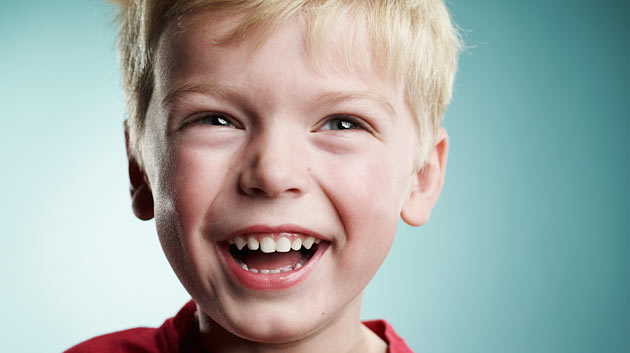 ZLE
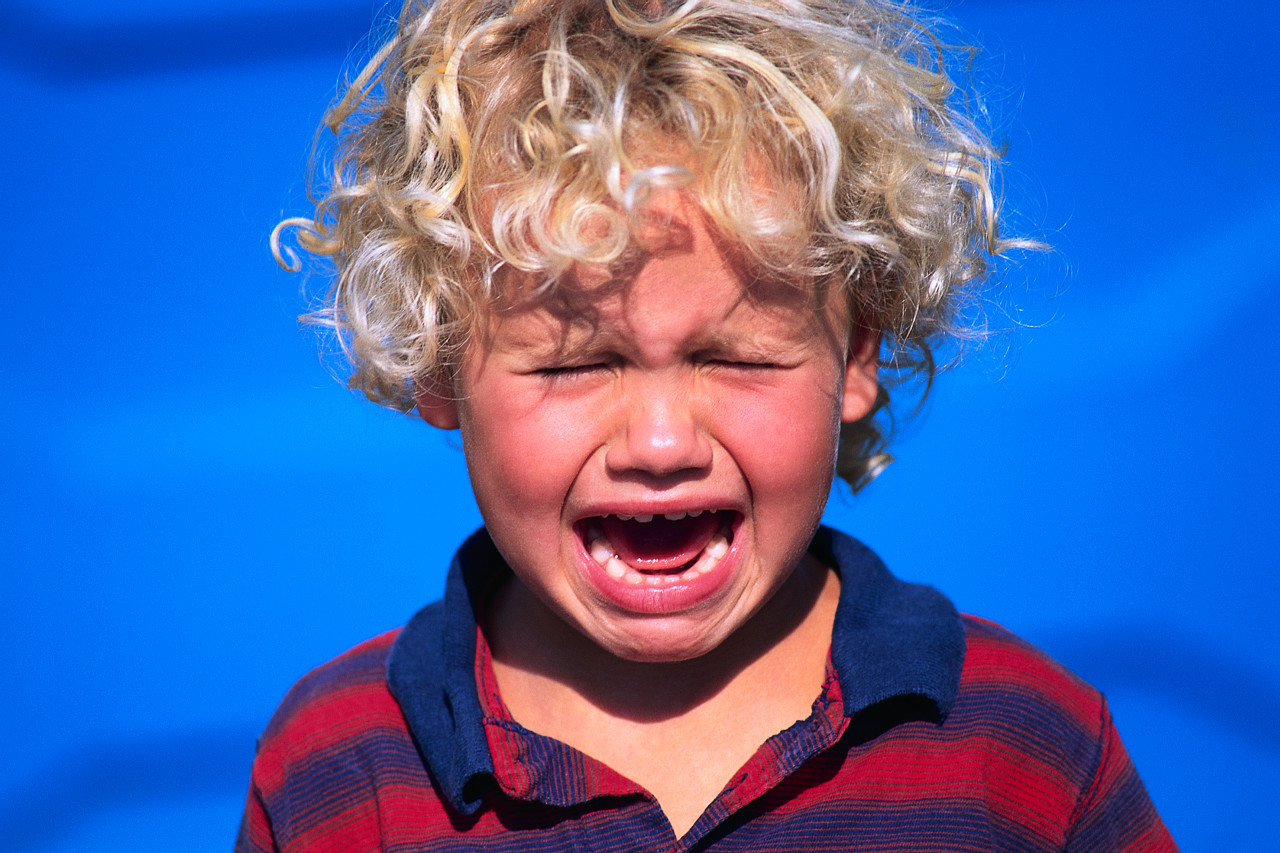 Ďakujem za pozornosť
Vytvoril: Roland Fekete